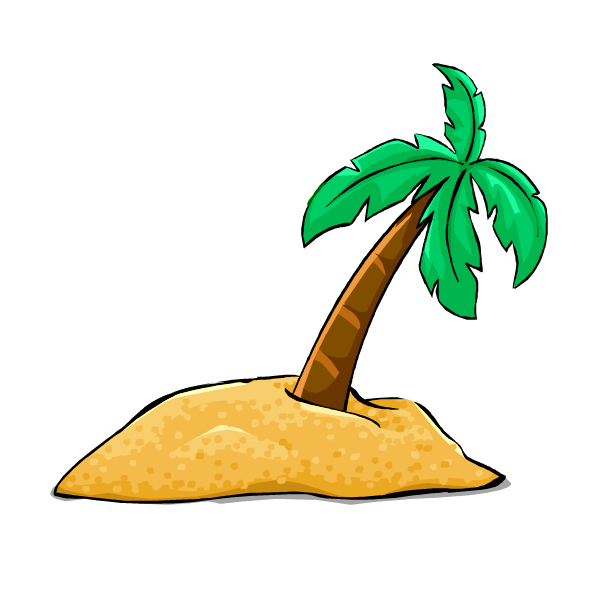 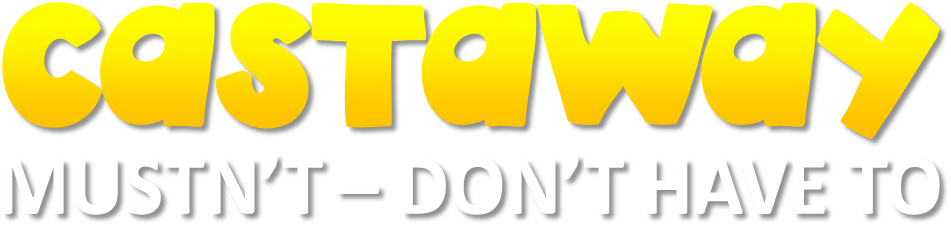 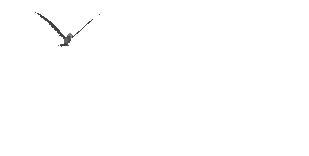 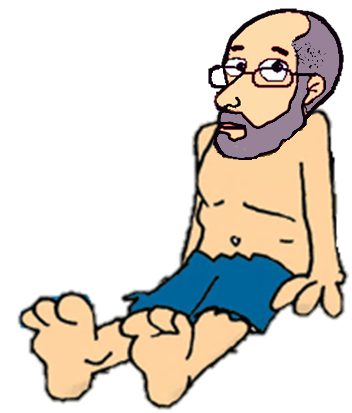 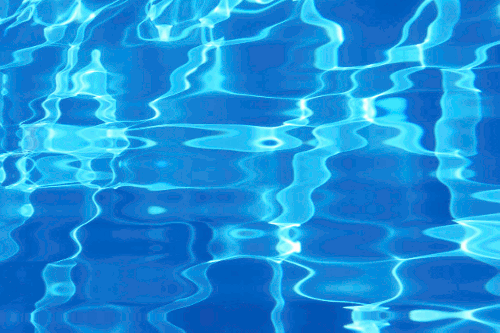 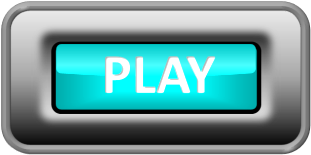 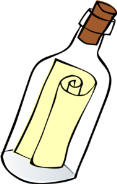 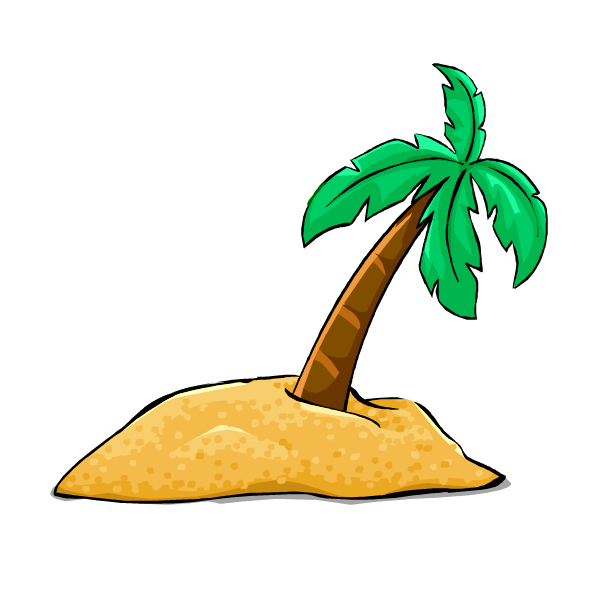 1/12
Children ___________ play with fire.
mustn’t
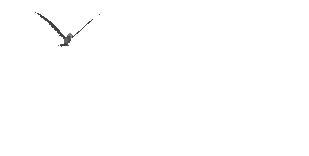 Click on the right raft to complete the sentence and rescue me, please!
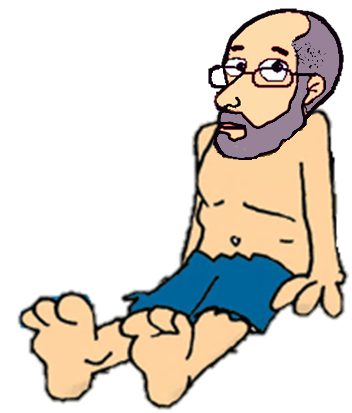 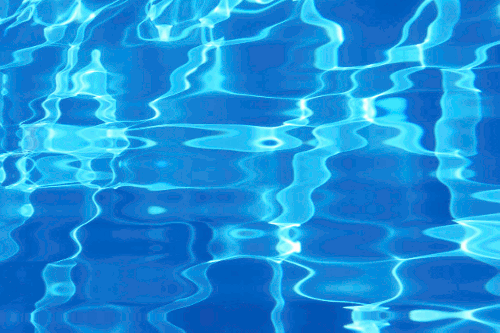 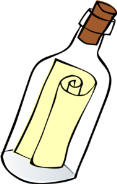 don’t have to
mustn’t
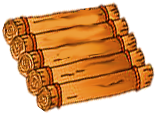 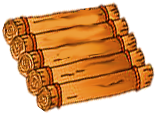 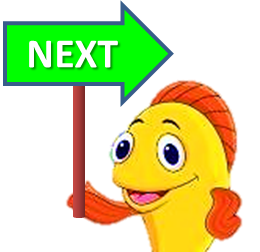 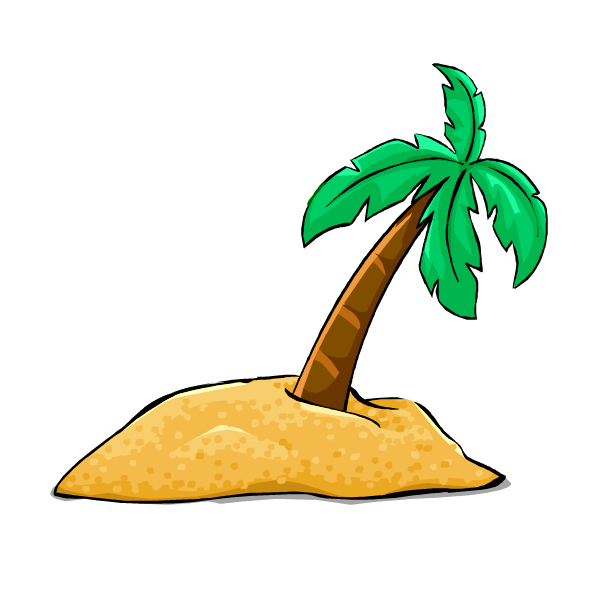 mustn’t
You ________ speak to the driver 
when the bus is moving. It's dangerous.
2/12
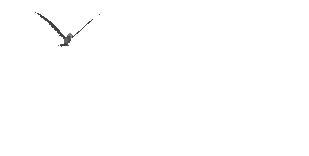 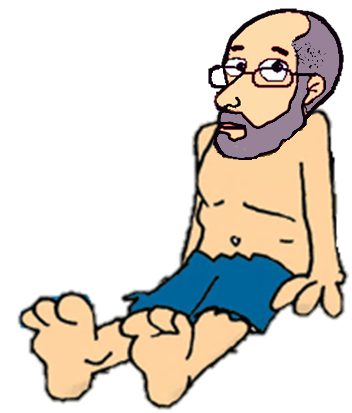 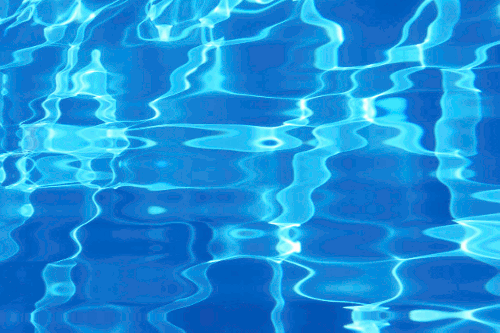 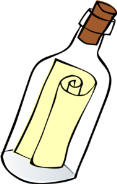 don’t have to
mustn’t
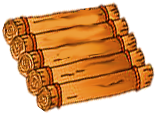 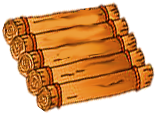 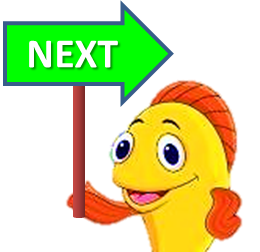 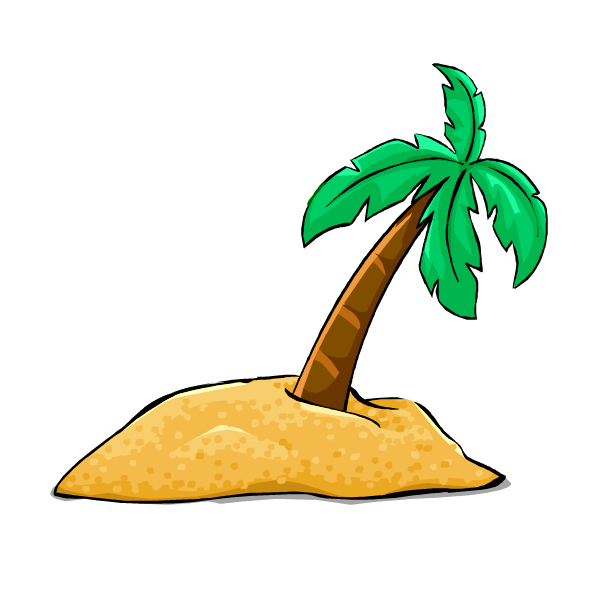 3/12
I like Sundays because I ____________ go to work.
don’t have to
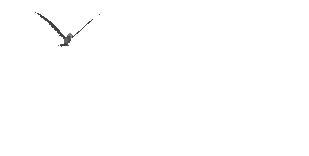 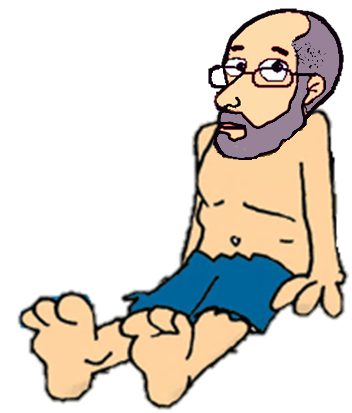 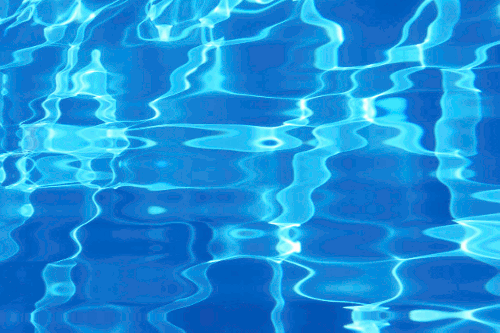 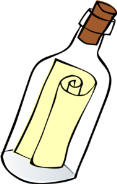 don’t have to
mustn’t
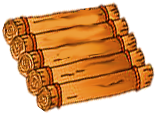 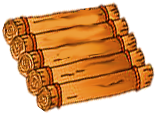 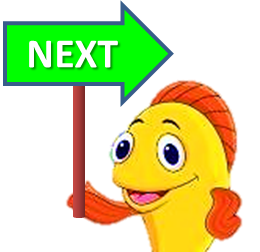 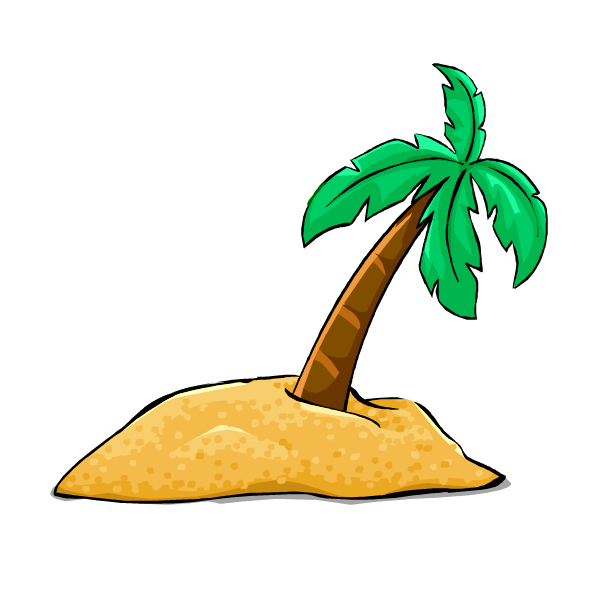 4/12
mustn’t
It is forbidden. You __________ do that.
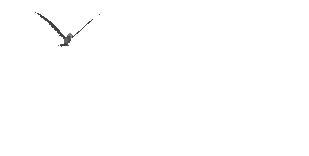 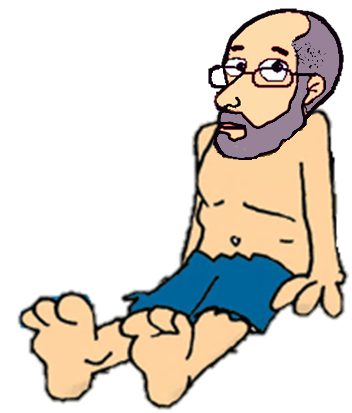 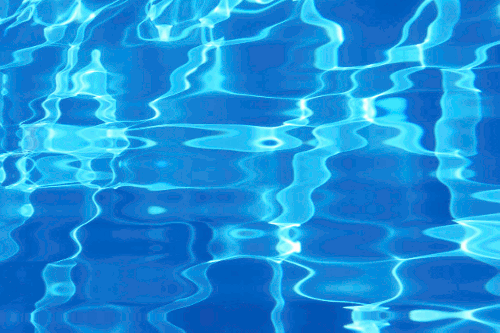 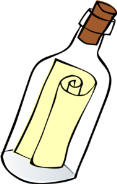 don’t have to
mustn’t
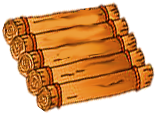 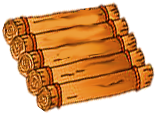 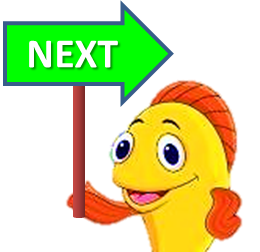 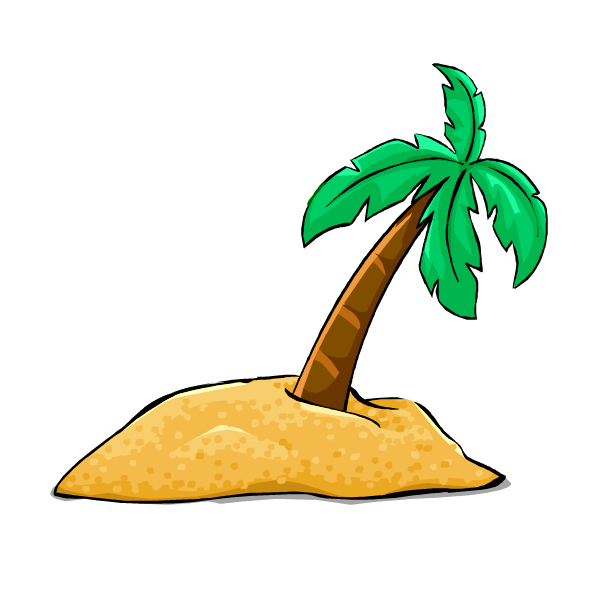 5/12
don’t have to
You _____________ arrive before 9 p.m. 
but you should be here before midgnight.
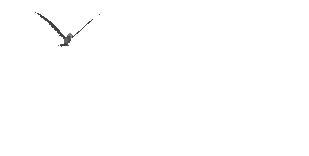 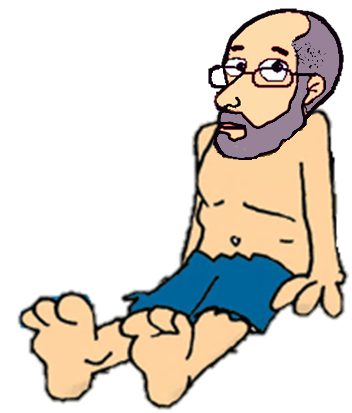 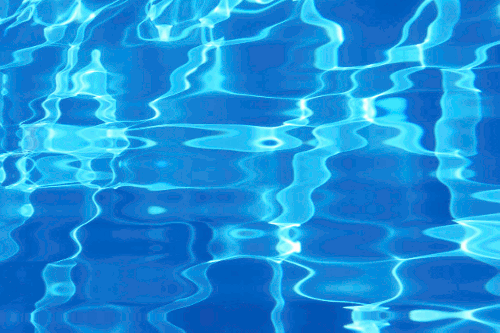 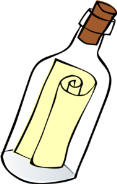 don’t have to
mustn’t
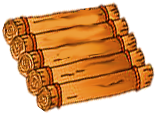 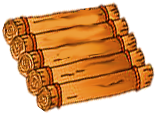 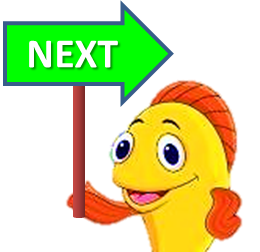 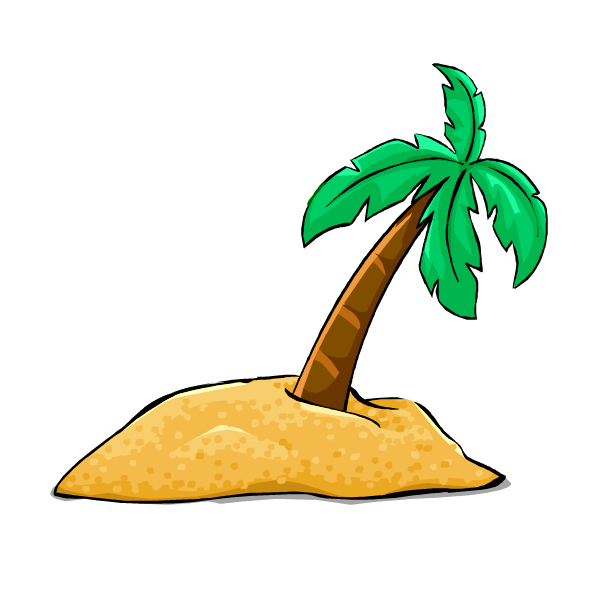 6/12
When the traffic light is red, 
you _________ go on.
mustn’t
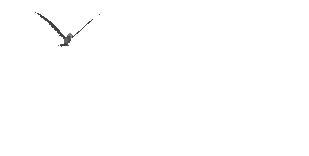 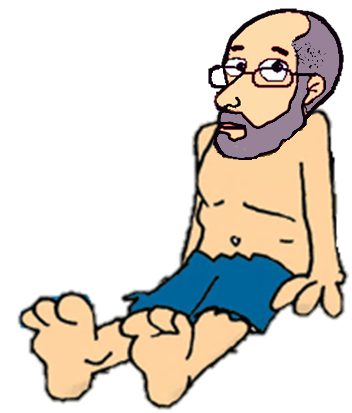 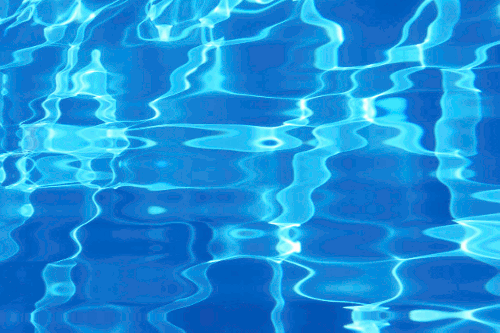 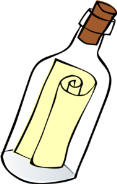 don’t have to
mustn’t
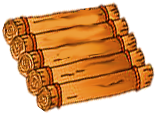 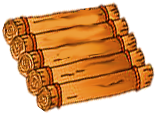 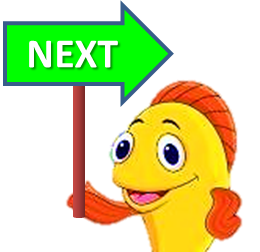 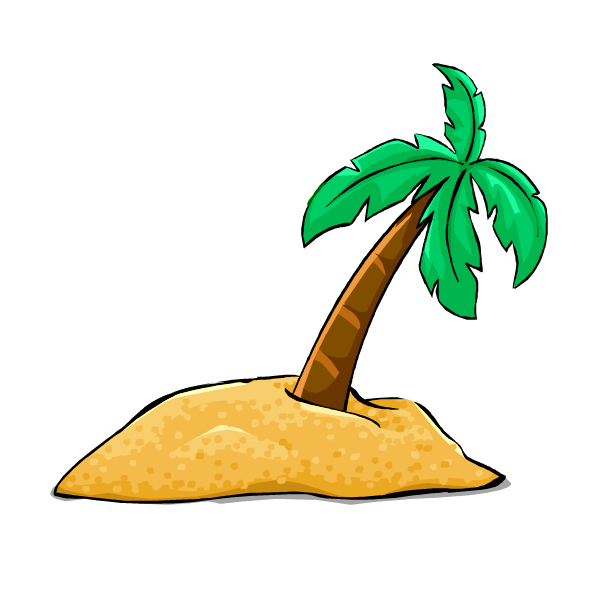 7/12
don’t have to
You _____________ stay here, you can go home.
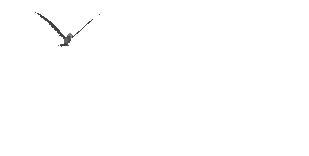 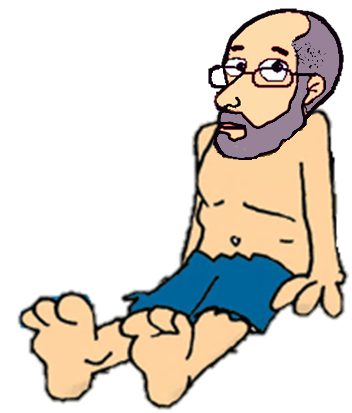 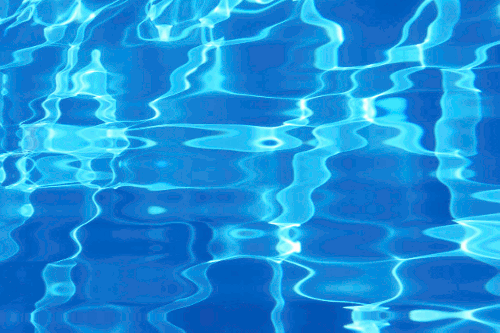 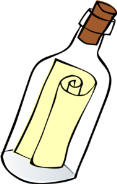 don’t have to
mustn’t
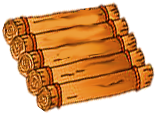 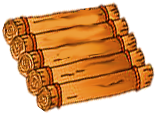 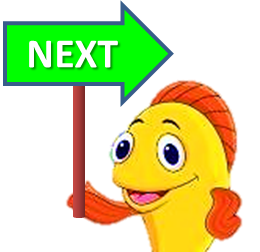 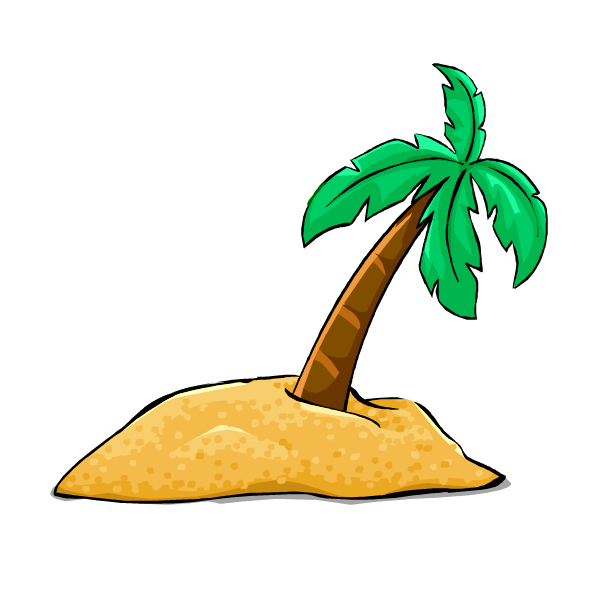 8/12
don’t have to
You ____________ ask my permission. 
You can do what you want.
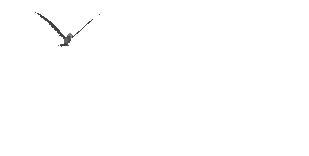 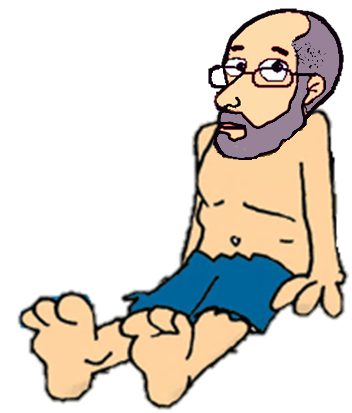 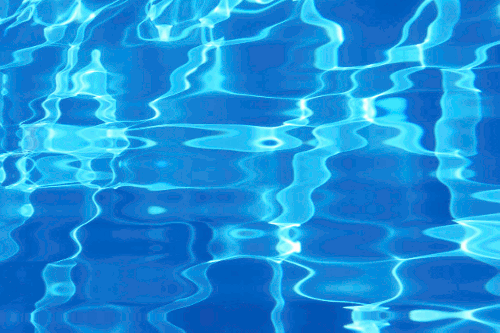 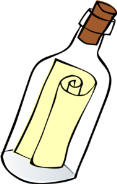 don’t have to
mustn’t
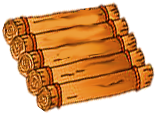 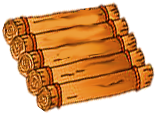 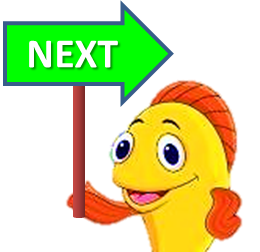 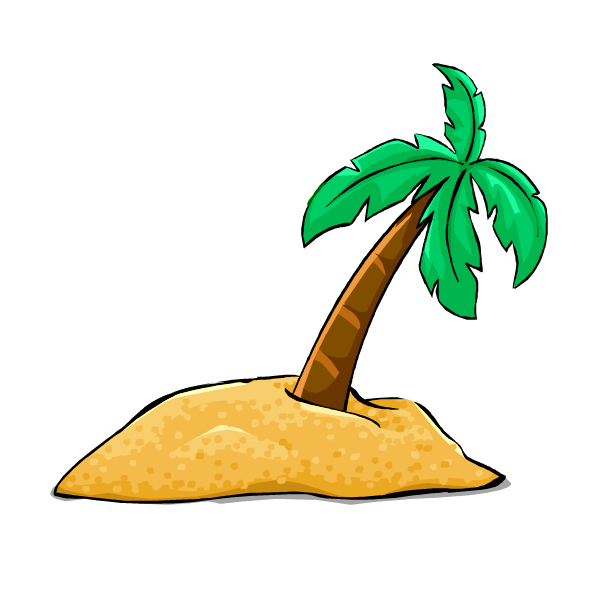 9/12
don’t have to
You _____________ drink alcohol, 
you can have a soft drink.
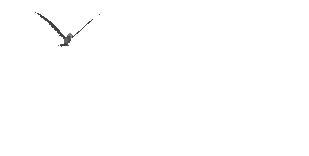 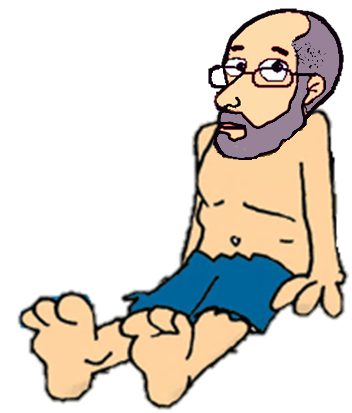 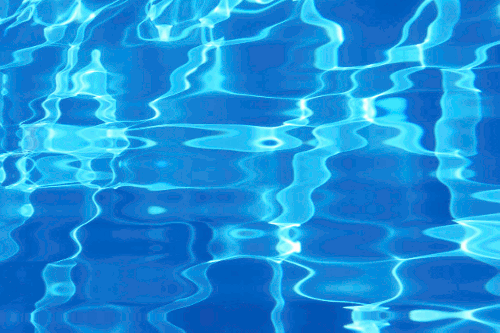 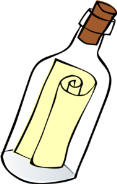 don’t have to
mustn’t
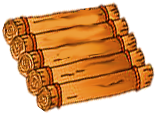 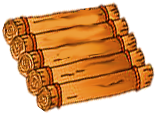 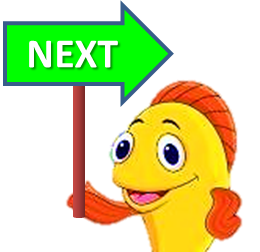 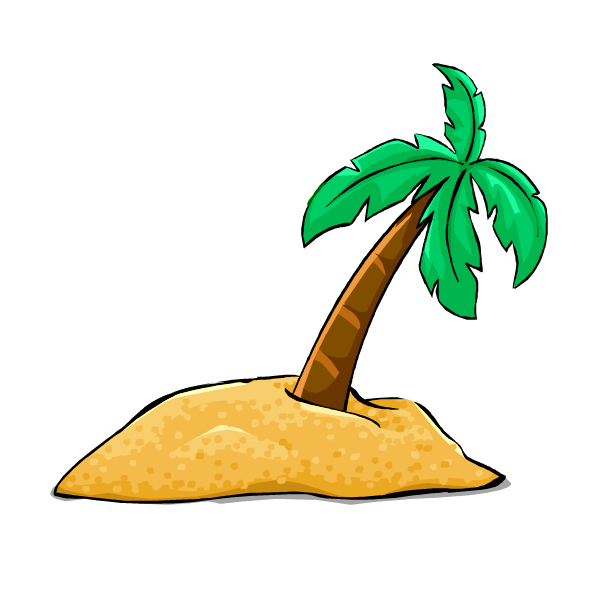 10/12
mustn’t
Visitors __________ smoke.
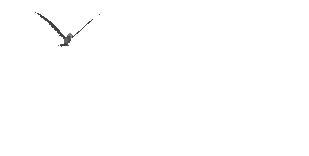 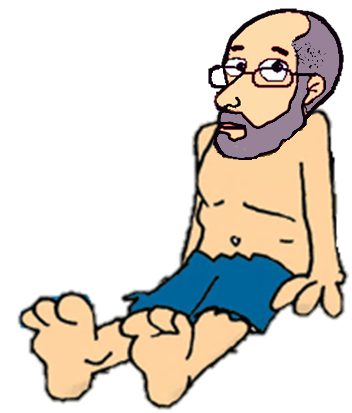 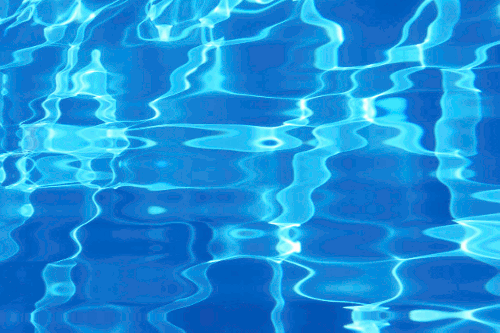 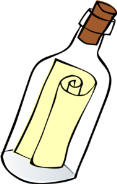 don’t have to
mustn’t
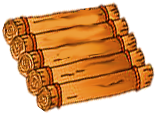 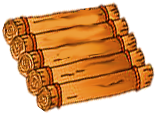 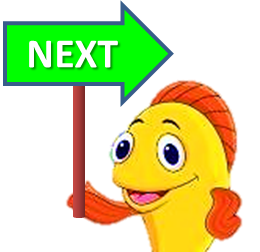 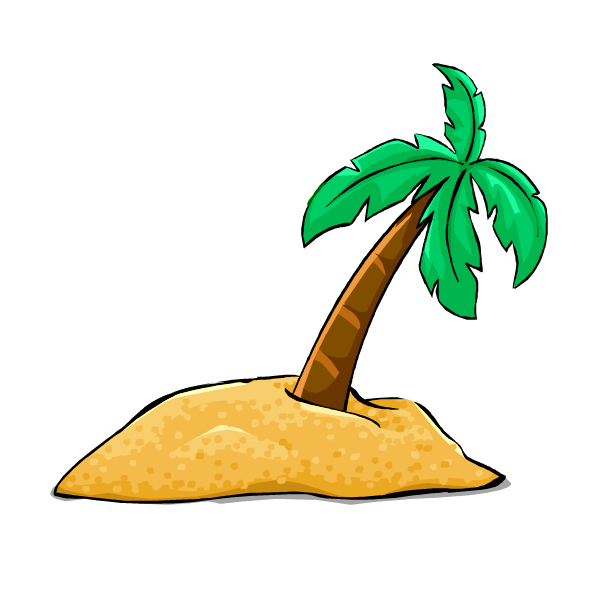 11/12
don’t have to
It's optional. We ____________ to go 
if you don't want to.
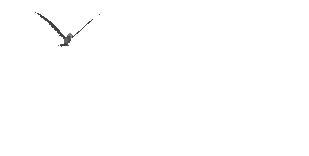 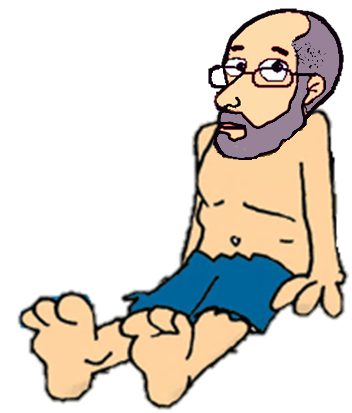 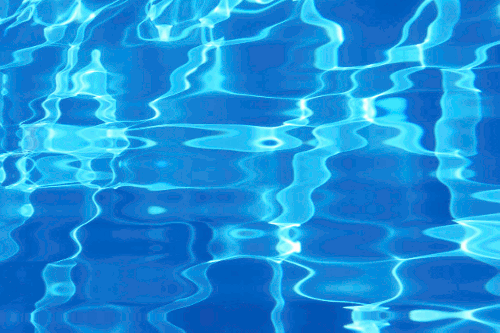 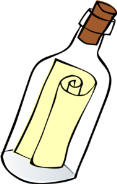 don’t have to
mustn’t
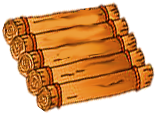 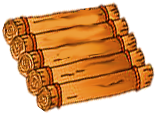 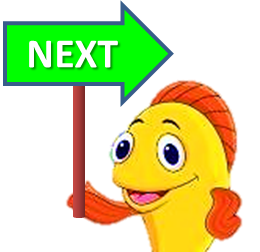 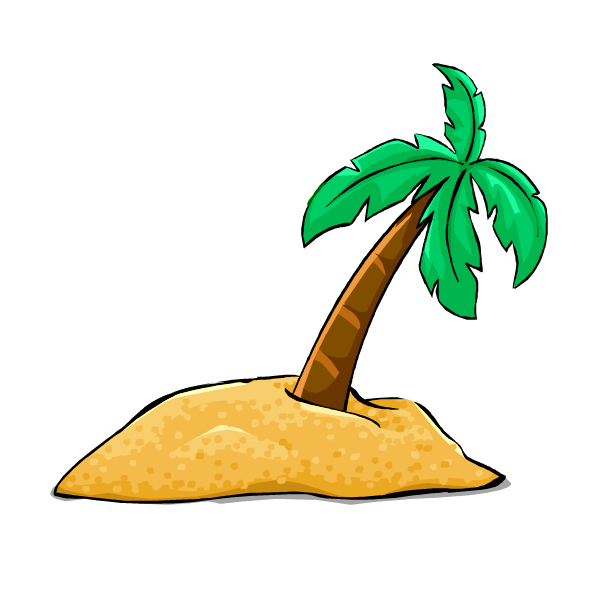 12/12
This is very important. 
You __________ forget what I said.
mustn’t
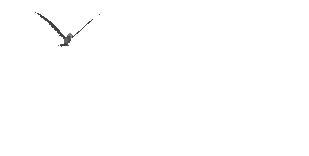 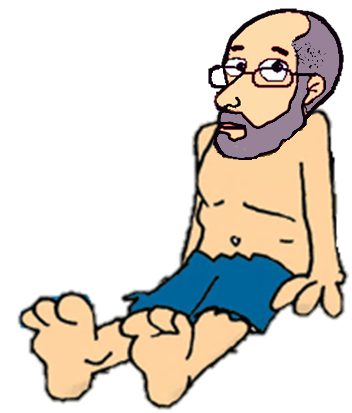 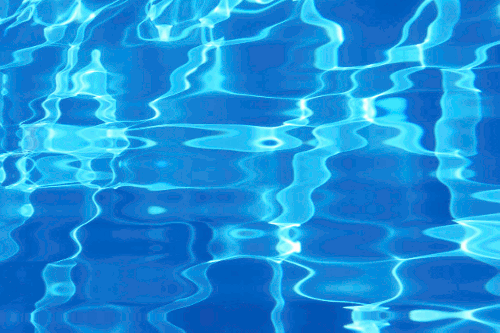 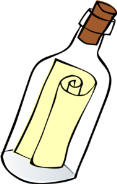 don’t have to
mustn’t
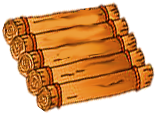 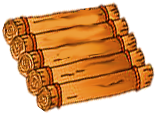 EXIT